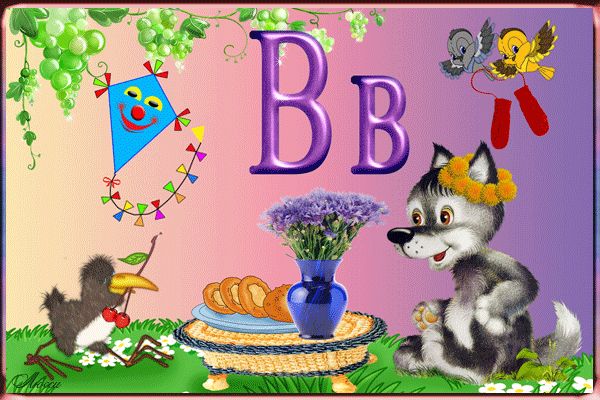 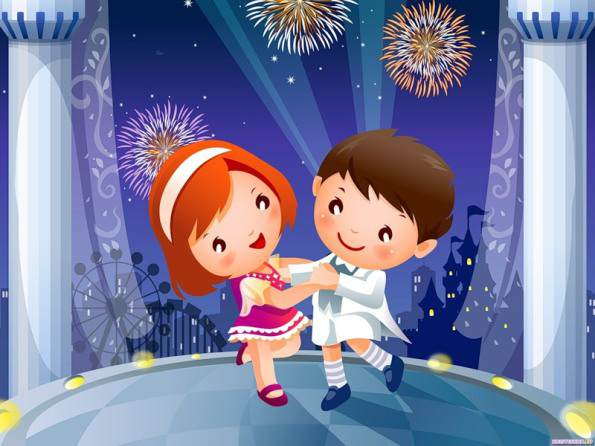 Валя      Вова
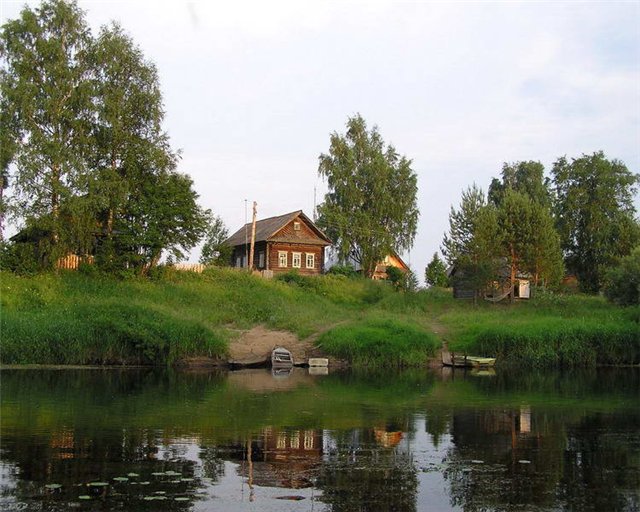 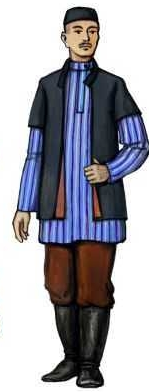 Вәли  абый
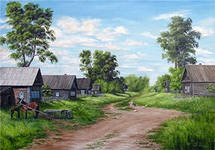 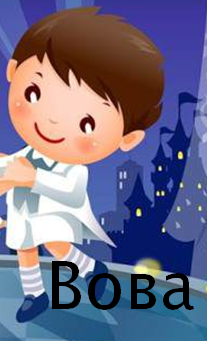 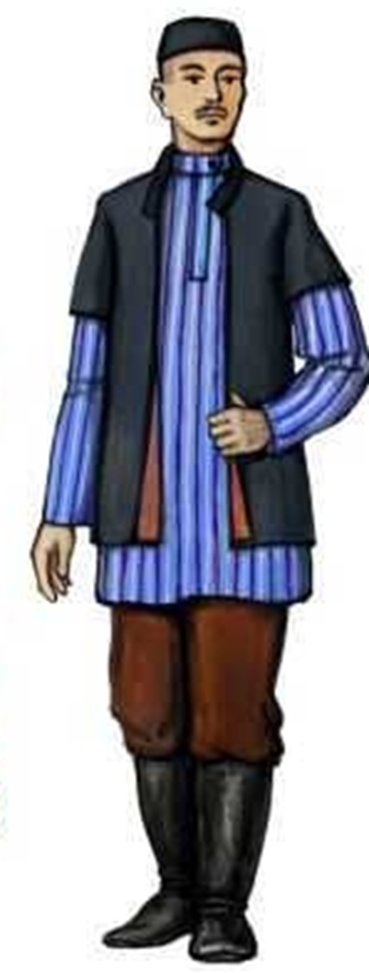 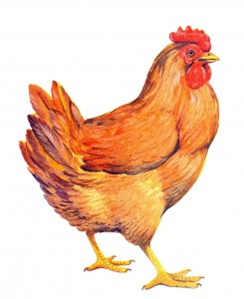 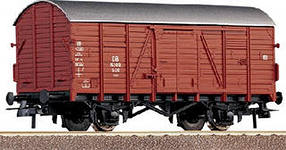 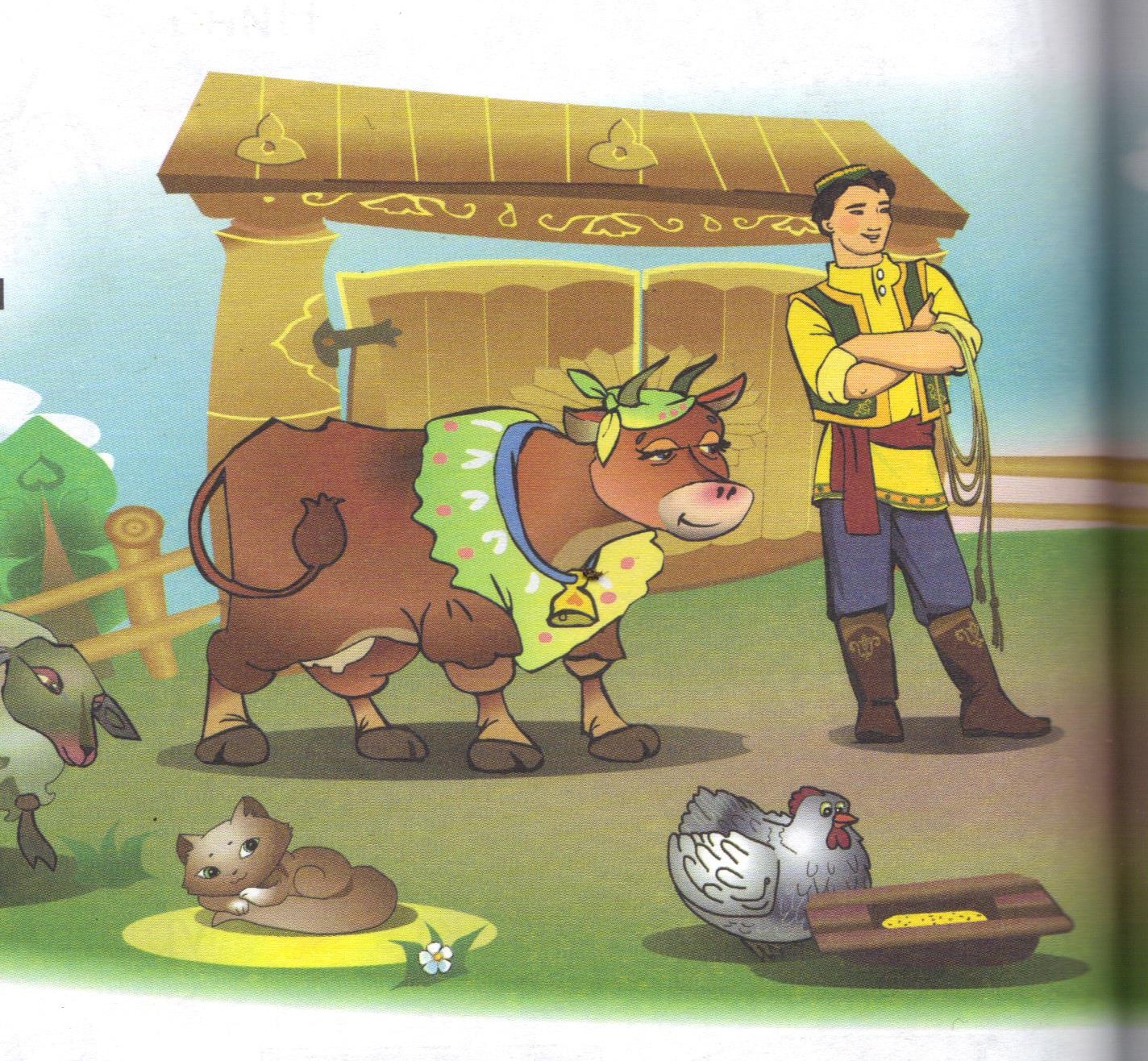 Вәли   абый.
Бу -  Вәли  абый.  Вәли  абый  авылда яши.  Авыл  зур  һәм  матур.     Вәли  абый  -  көтүче.
Вәли  абый             көтә.   Вәли  абый  сыерларны                көтә.
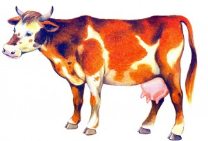 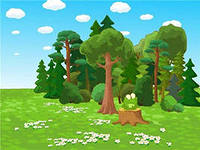